Lesson 1
Which questions can be answered with the data collected?
 
Data, table, layout
Lesson 2 
Data Collection
How do we sense things? 
What are our senses?

Input device, sensor, data logger
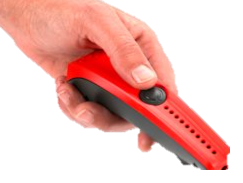 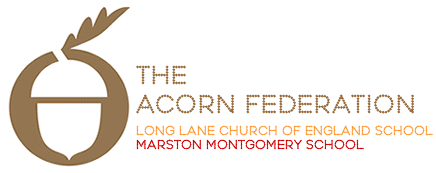 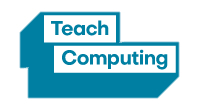 Knowledge Organiser
Lesson 5
Can you think of a question that the collected data could answer?
  
Data, data logger, logged, collection
Lesson 3 - Logging
Recording the data using Excel.





Data logger, logging, data point, interval
Lesson 4 
Analysing the Data.
Data logger, 
logging, 
data point, 
interval
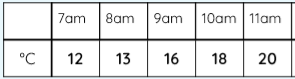 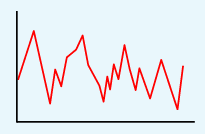 Lesson 6 – Answering my Question
After data has been collected, it needs to be analysed.​
Can the question(s) be answered?​
Does the data tell us anything else?​

Analyse, review, conclusion
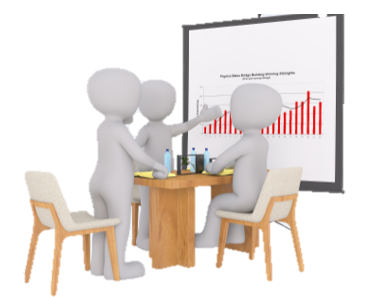 UKS2 Data Logging
Spring Term